Figure 5 Case 2. Strain curve of basal and apical septum during low-dose dobutamine stress-echocardiography. (A) At ...
Eur J Echocardiogr, Volume 7, Issue 1, January 2006, Pages 53–61, https://doi.org/10.1016/j.euje.2005.08.003
The content of this slide may be subject to copyright: please see the slide notes for details.
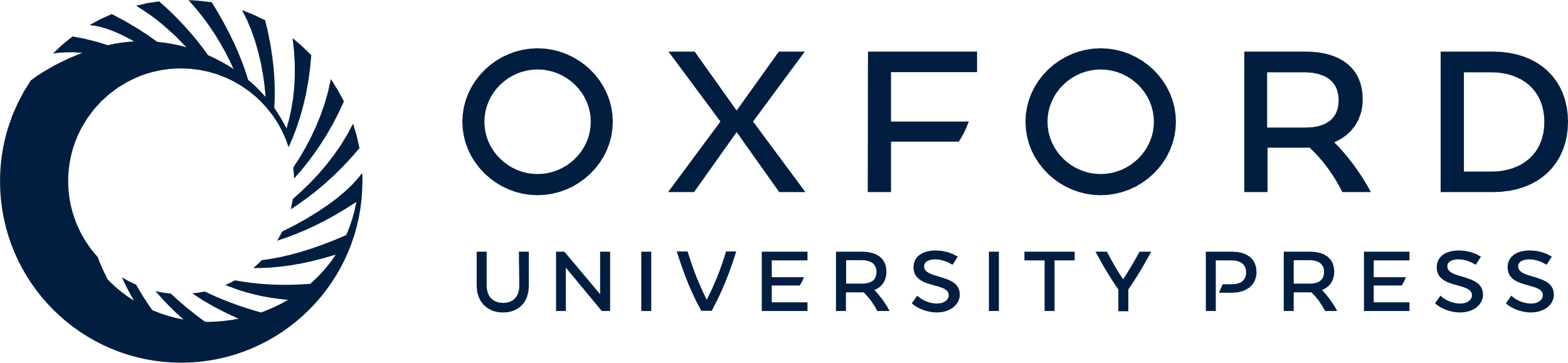 [Speaker Notes: Figure 5  Case 2. Strain curve of basal and apical septum during low-dose dobutamine stress-echocardiography. (A) At baseline mid-basal systolic deformation is normal ( εsys =−20%) whereas apical systolic deformation is reduced ( εsys =−6%) with significant post-systolic deformation ( εmax =−9%; PSI=50%; pattern consistent with post-ischaemic myocardium). (B) At peak dose apical systolic deformation normalised: εsys =−15%; εmax =−16%; PSI=6%. This response is typical for stunning myocardium. AVC=Aortic valve closure. 


Unless provided in the caption above, the following copyright applies to the content of this slide: Copyright © 2005, The European Society of Cardiology]